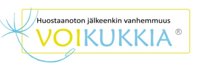 Kysymyksiä pohdittaviksi:  

Tunnistatko lapsessasi kriisin eri vaiheisiin liittyviä piirteitä ja käyttäytymistä? Missä vaiheessa lapsesi mielestäsi on?




Onko lapsesi käyttäytymisessä ilmennyt jotain sellaista, joka sinua mietityttää tai josta olet huolissasi?




Miten olet itse reagoinut lapsesi käyttäytymiseen?




 Näetkö tarvetta muuttaa omaa asennoitumistasi tai käytöstäsi? Jos, niin miten?




Onko lapsesi kiintynyt sijaishuoltajiin? Miltä se tuntuu?




Onko sinulla lapseesi liittyen asioita, joita et ole voinut tuoda esille sijaishuoltajille tai sosiaalityöntekijöille? Miten voisit jatkossa toimia?